HUMAN RESOURCE MANAGEMENT
P.MANICKA JOTHII                                  Assistant Professor,                                  Department of Social Work                                  Bon Secours College for Women                                  Thanjavur
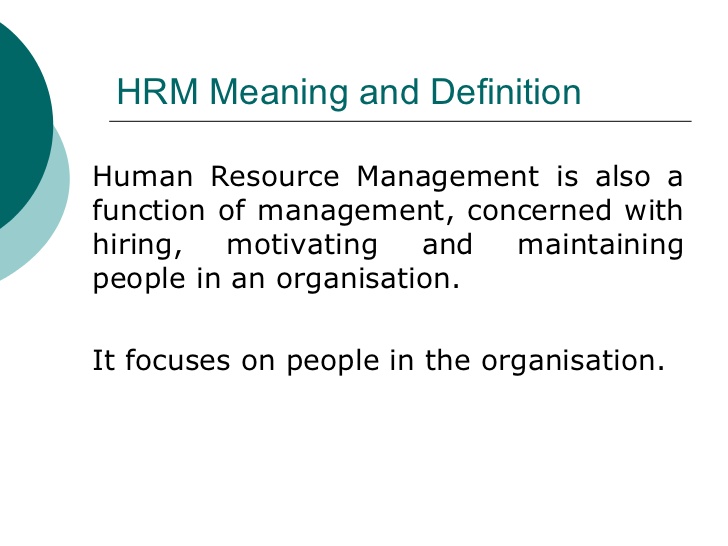 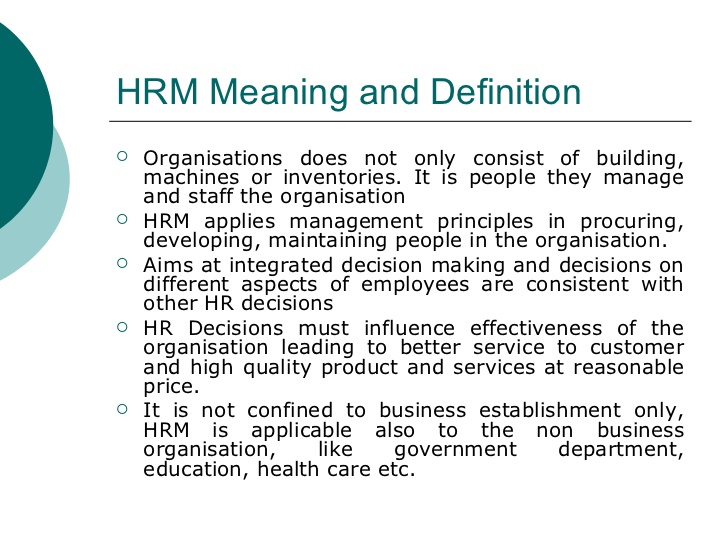 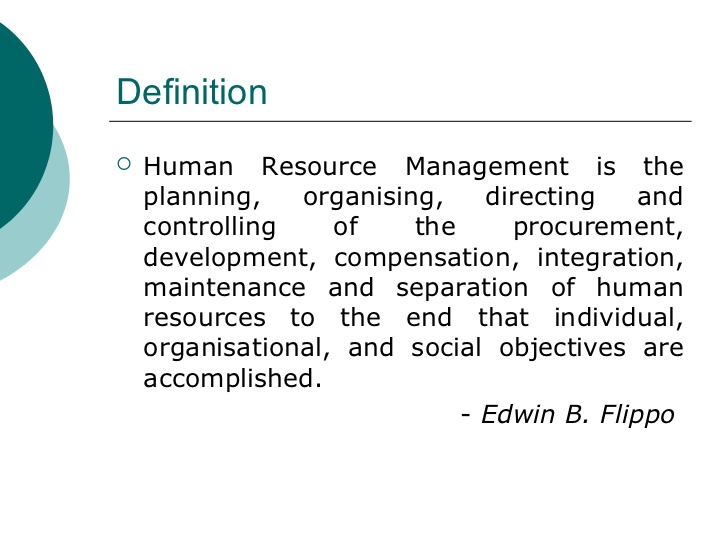 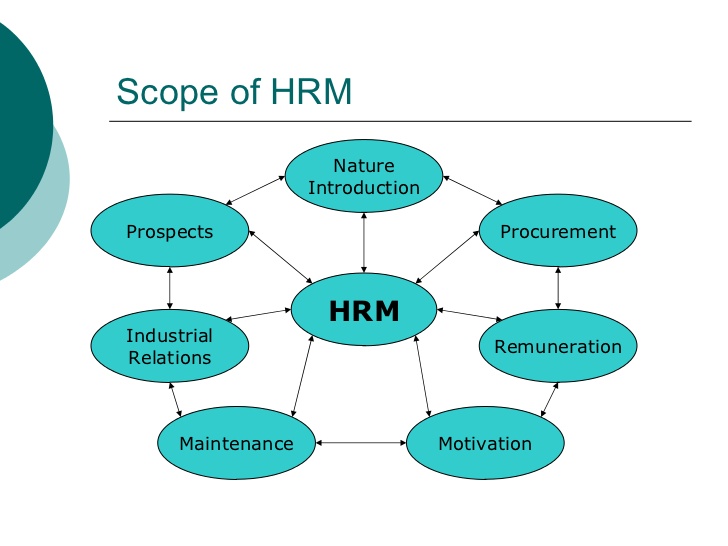 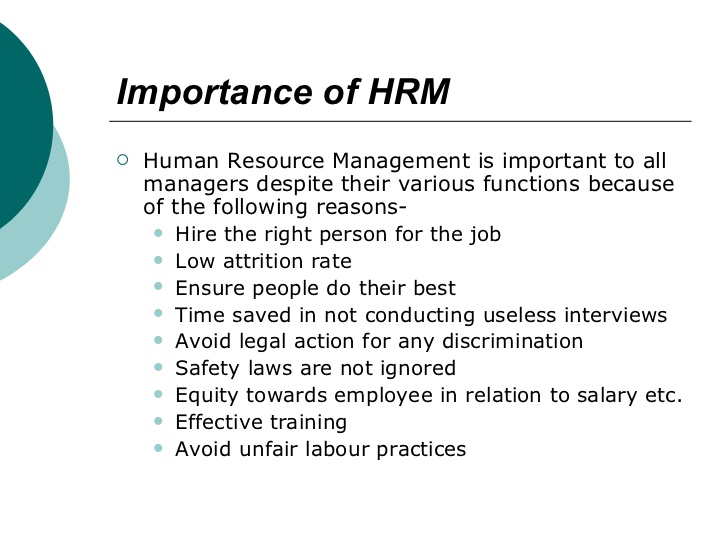 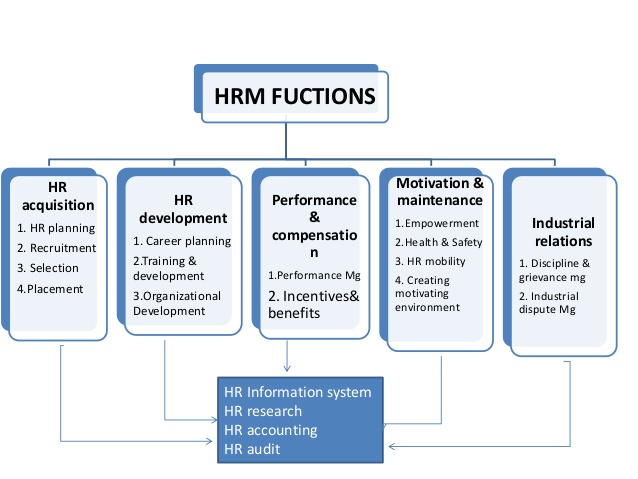 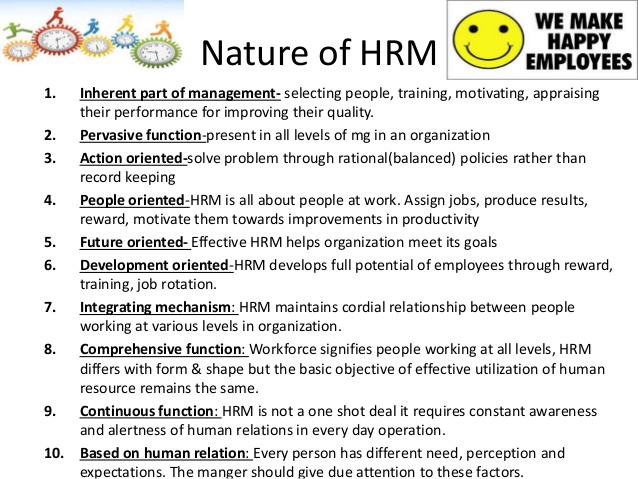 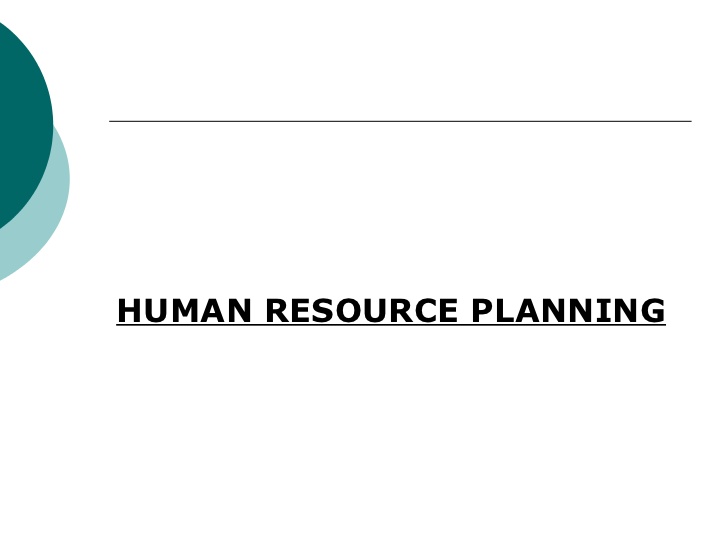 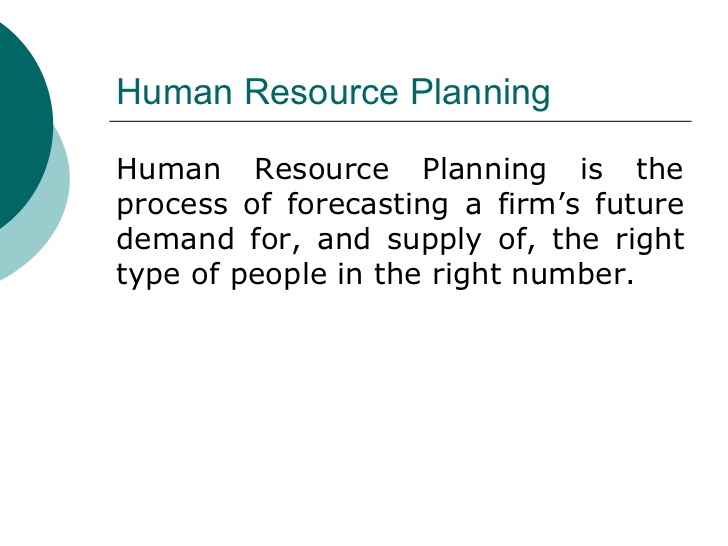 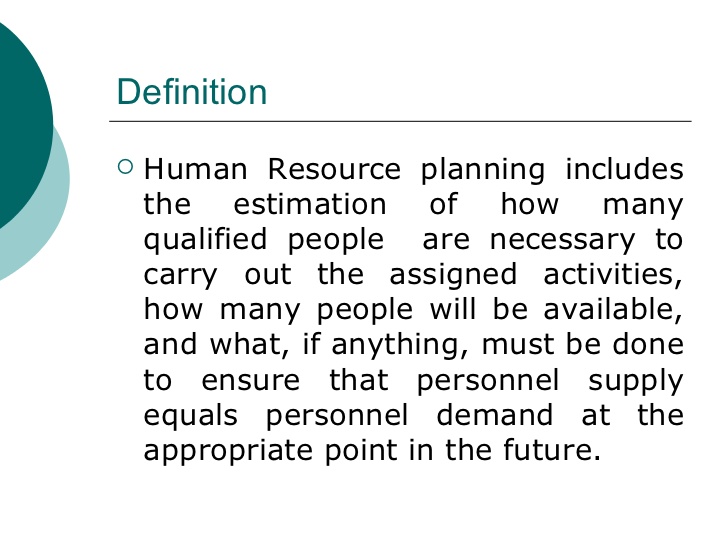 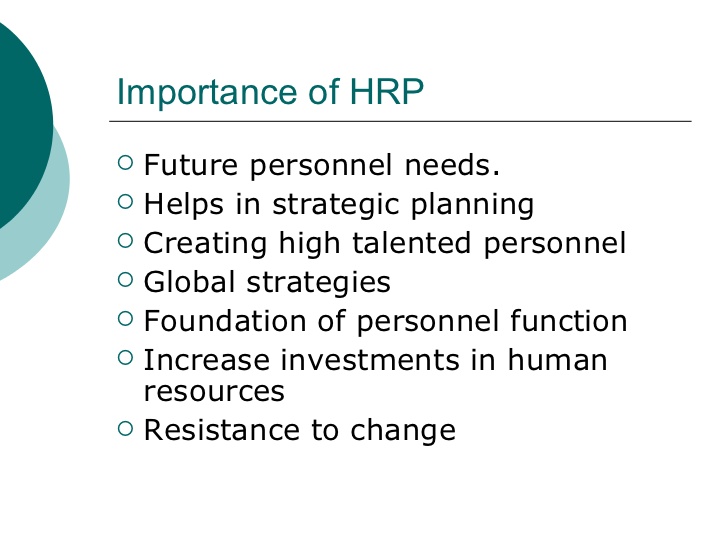 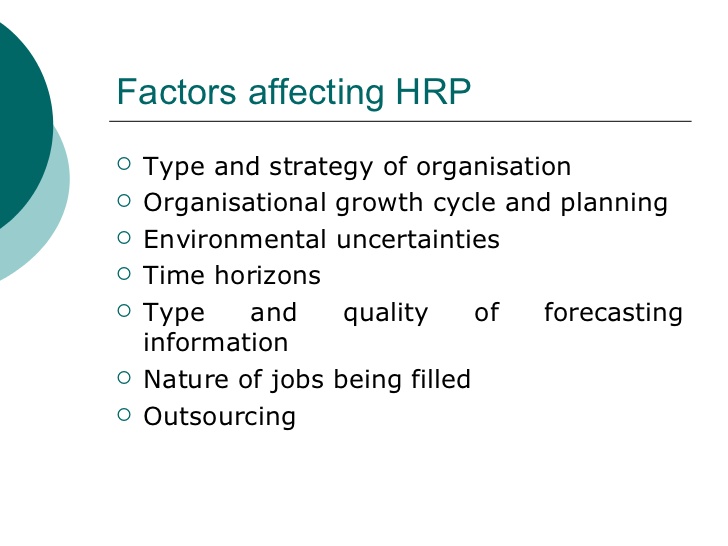 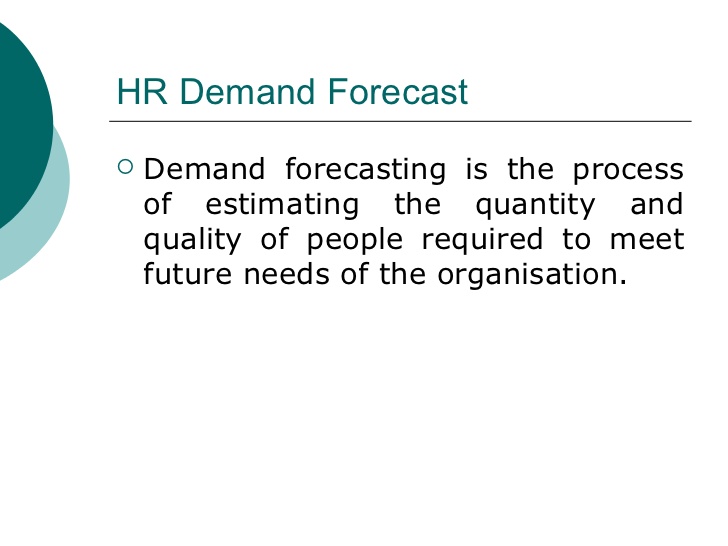 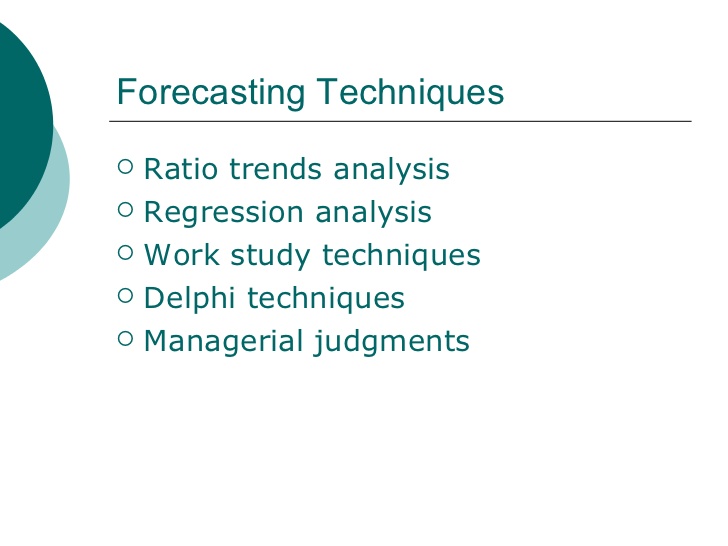 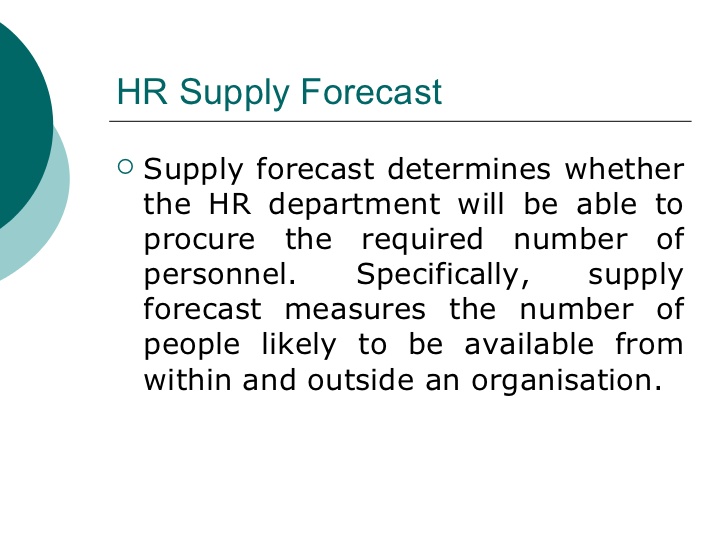 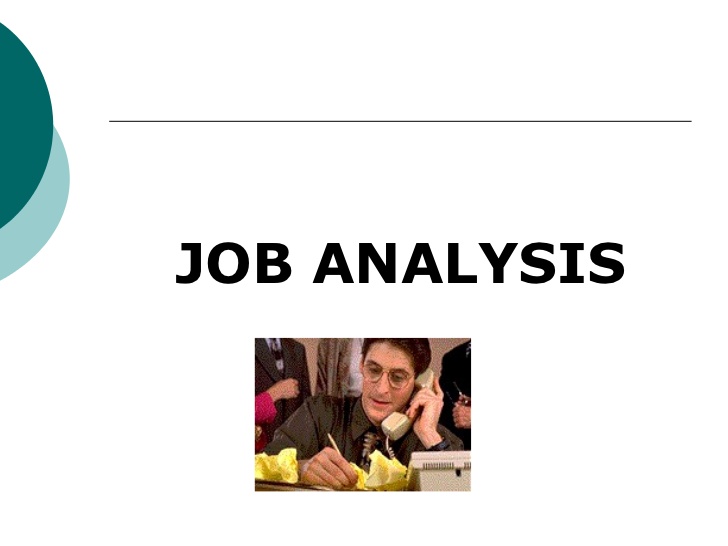 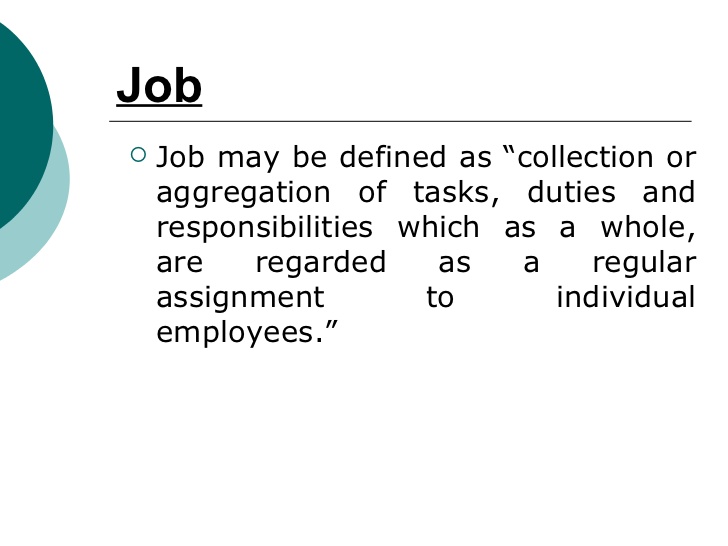 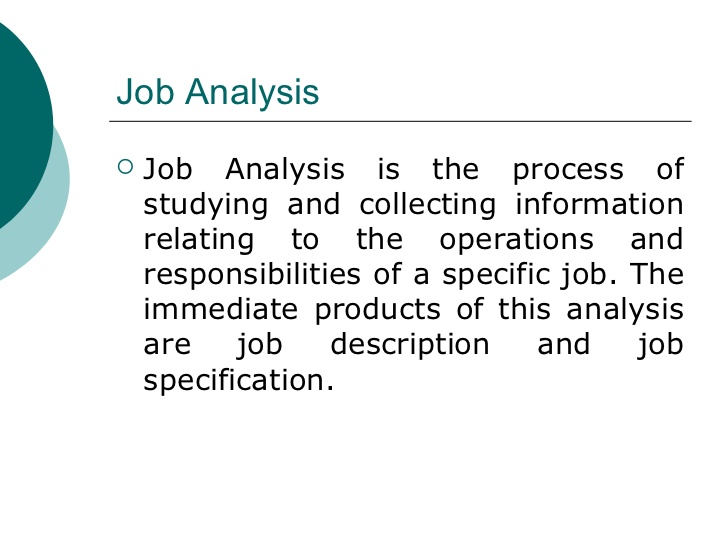 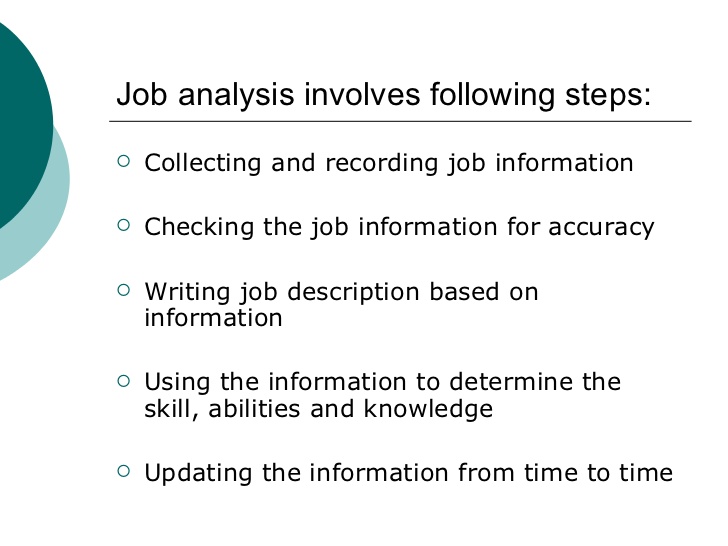 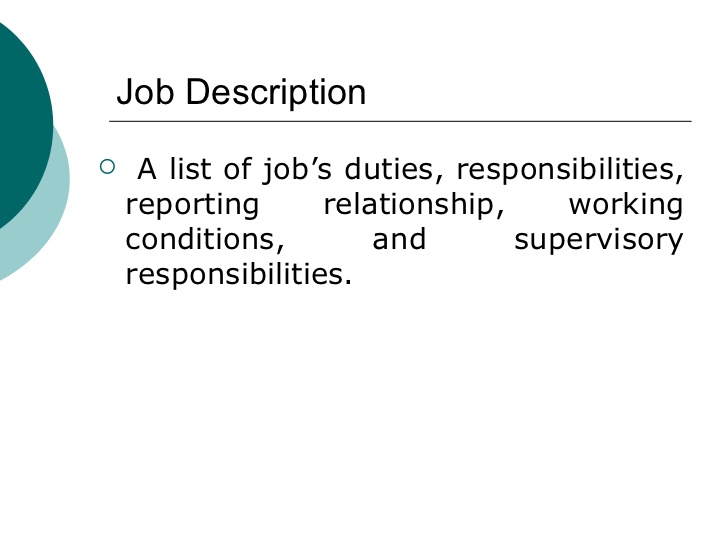 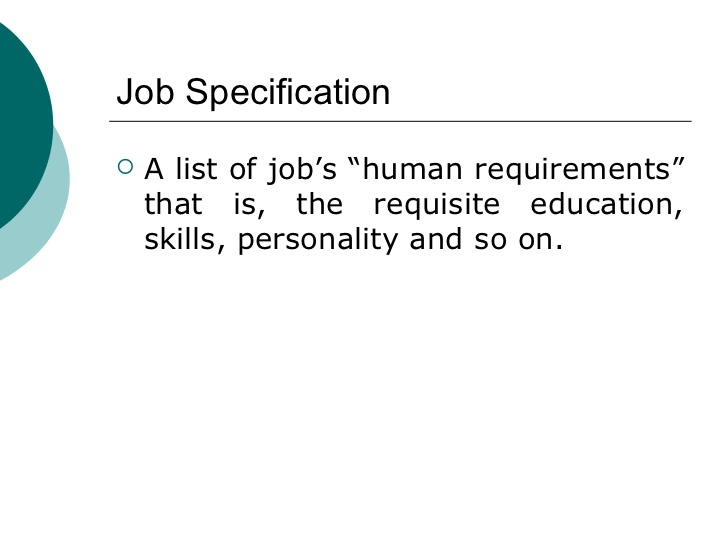 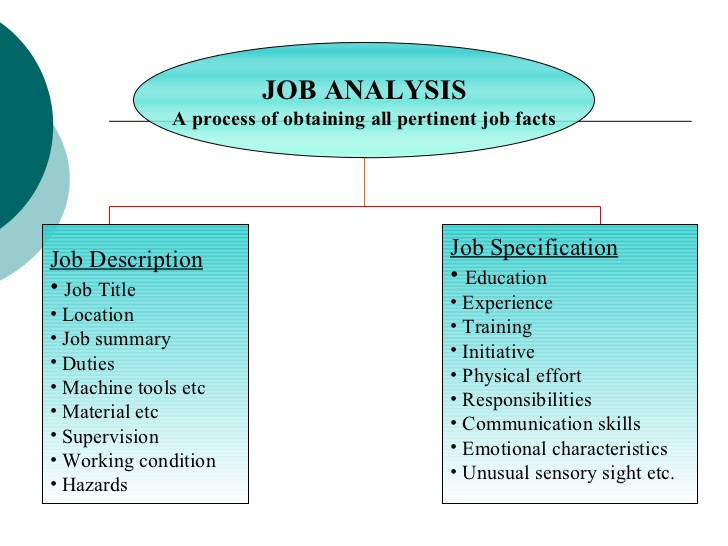 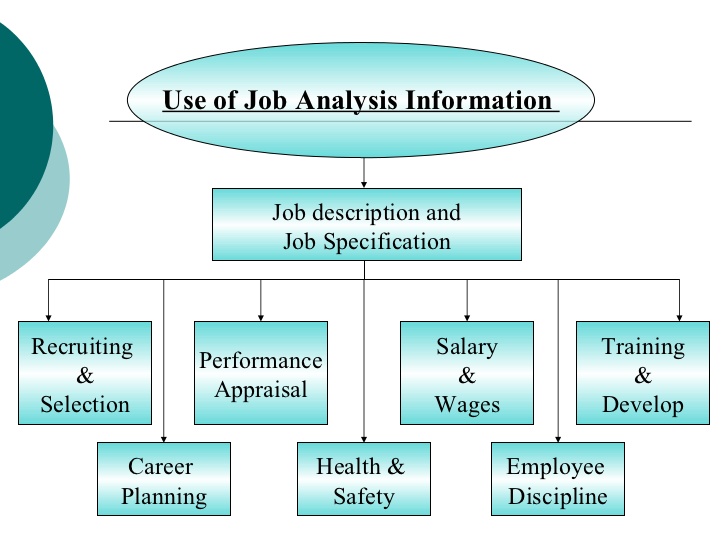 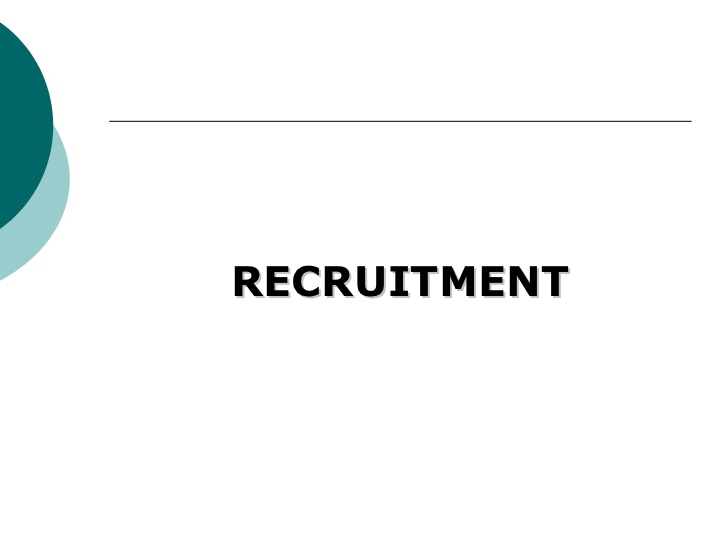 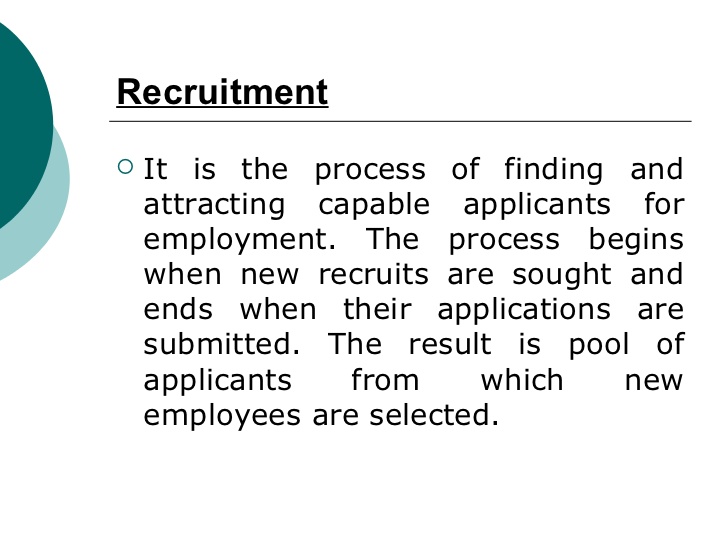 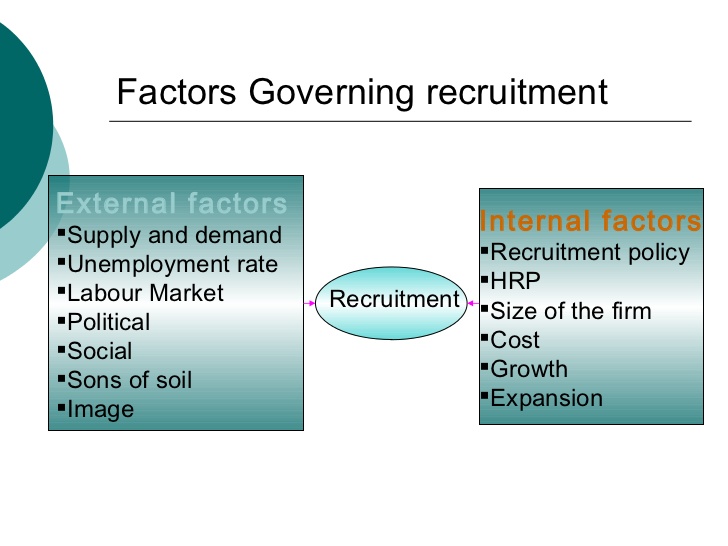 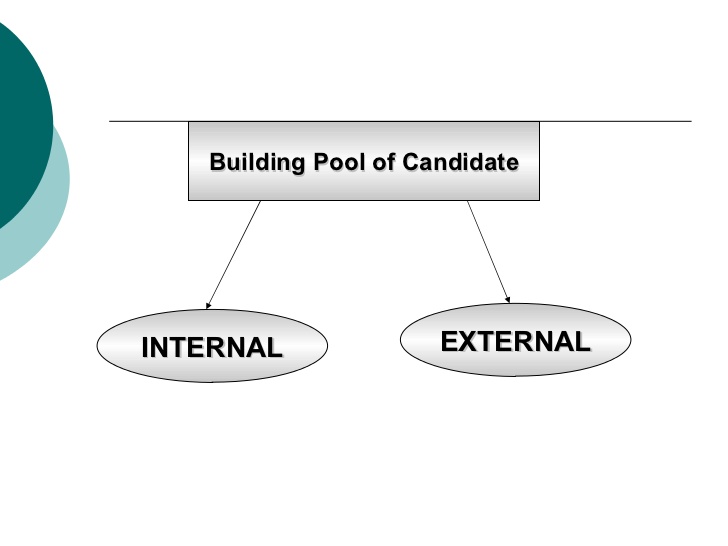 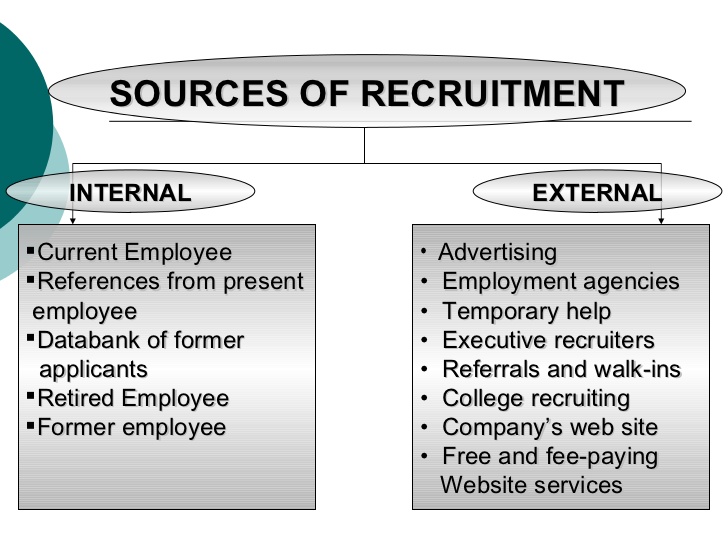 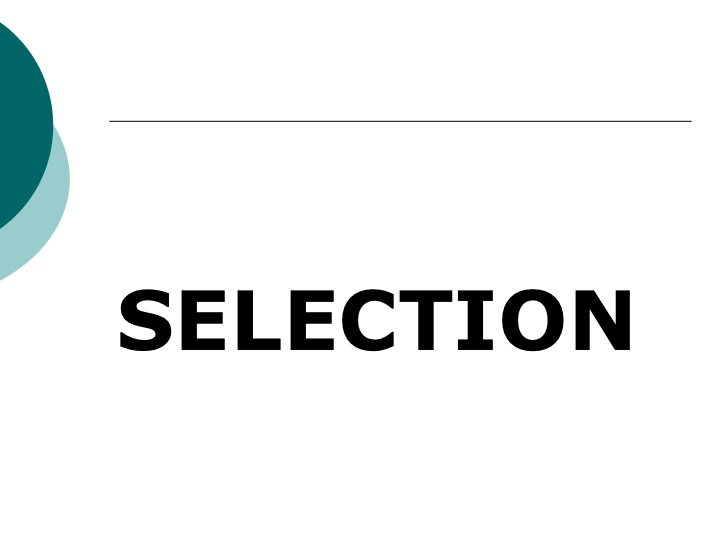 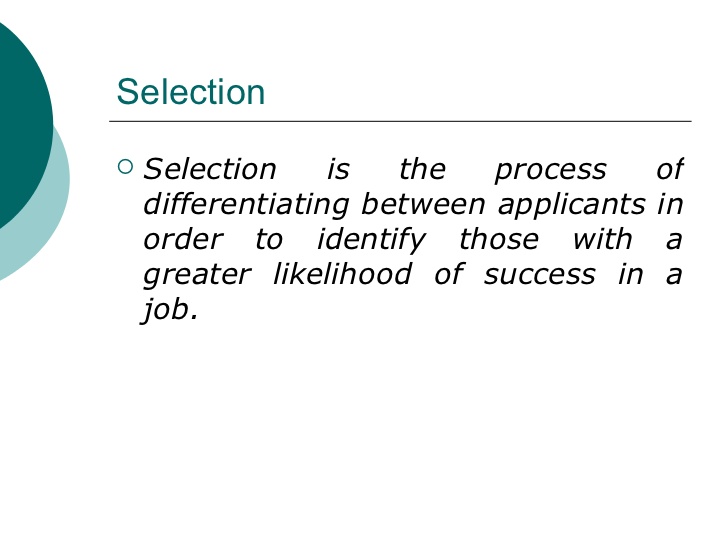 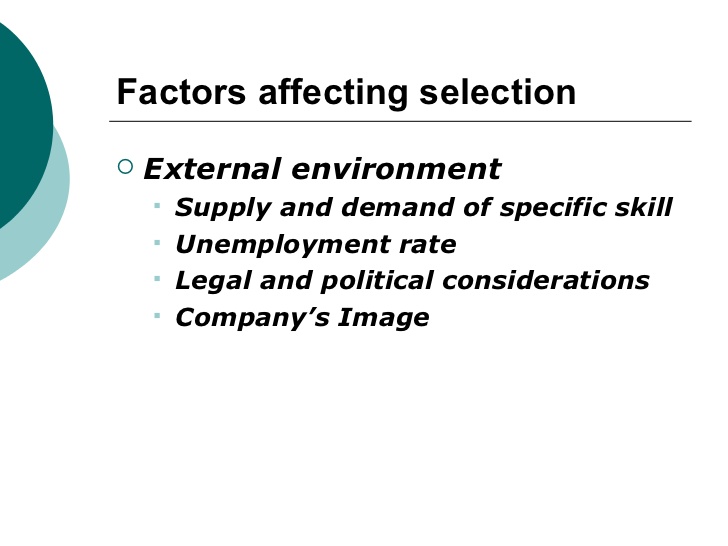 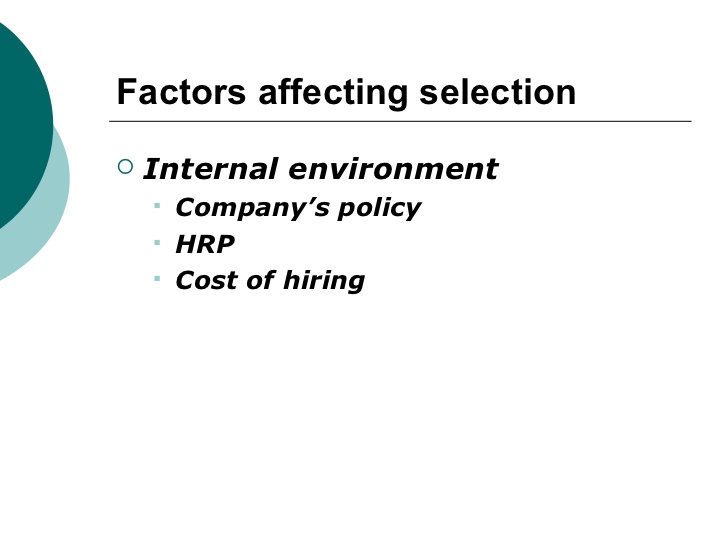 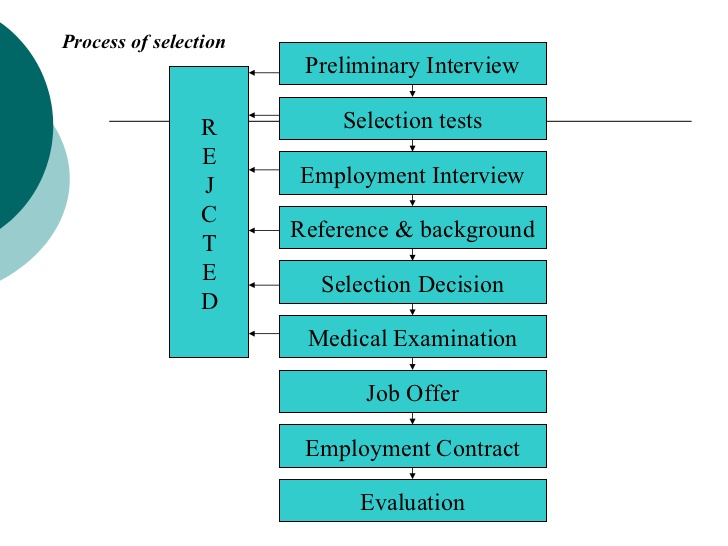 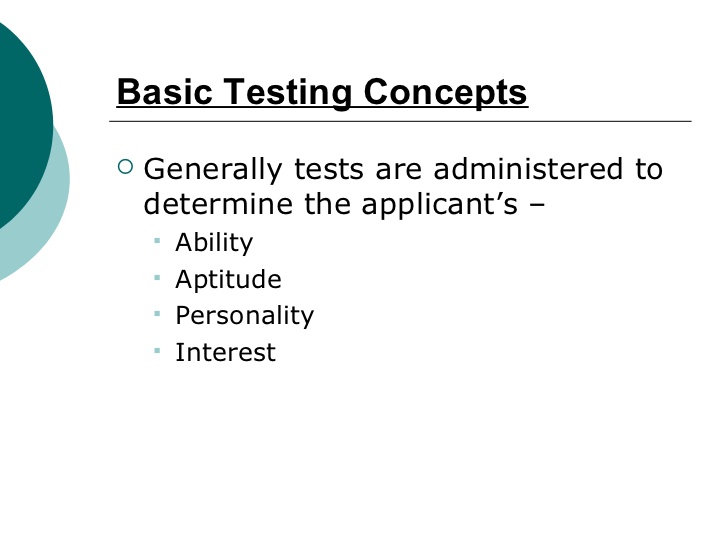 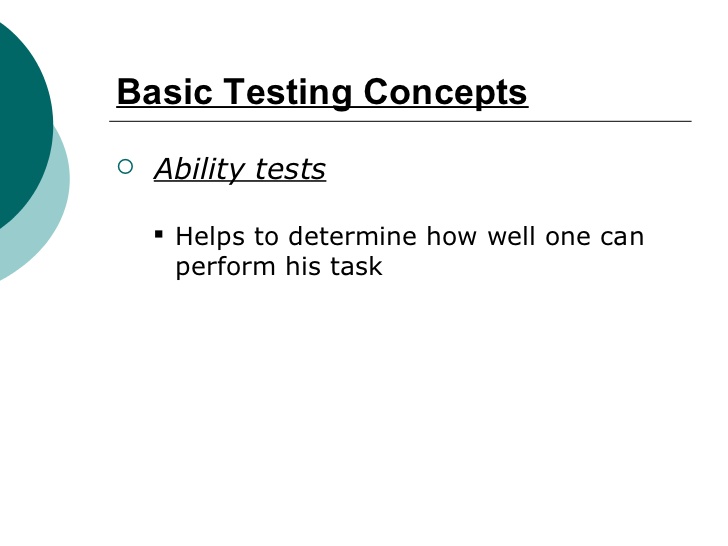 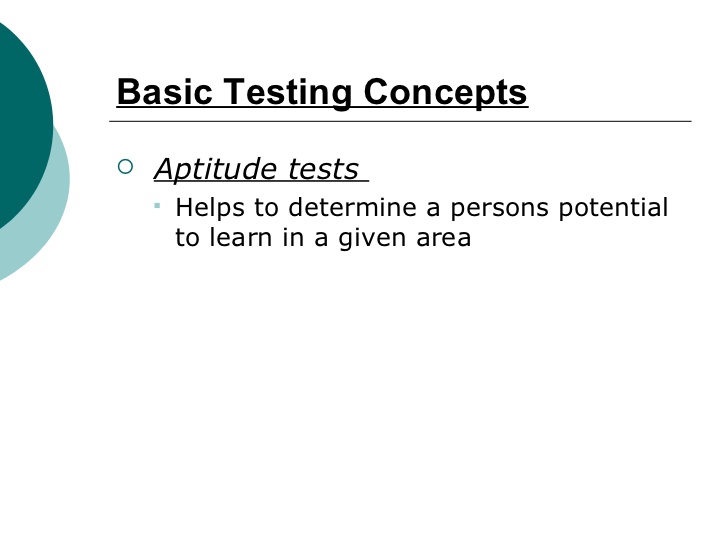 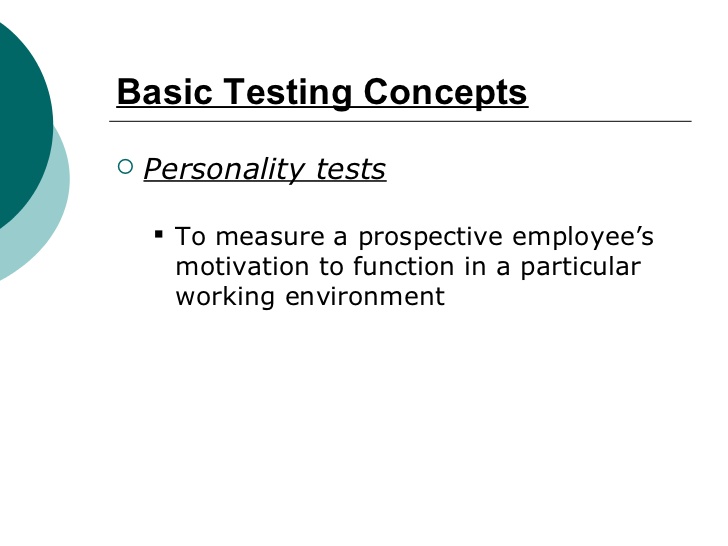 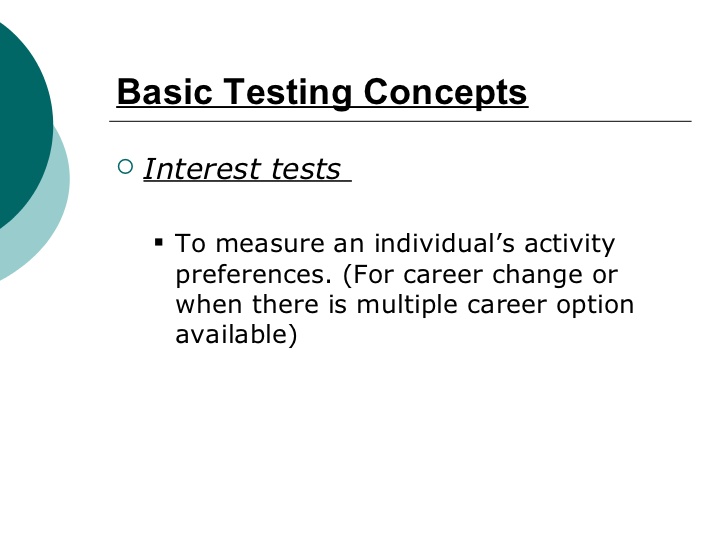 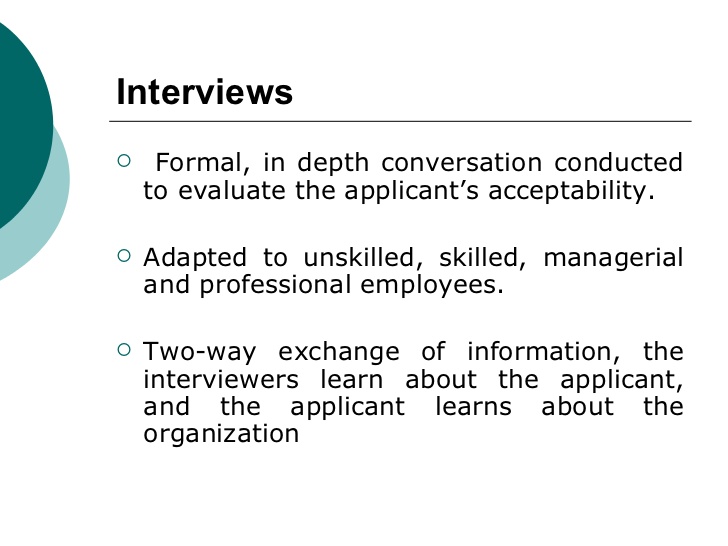 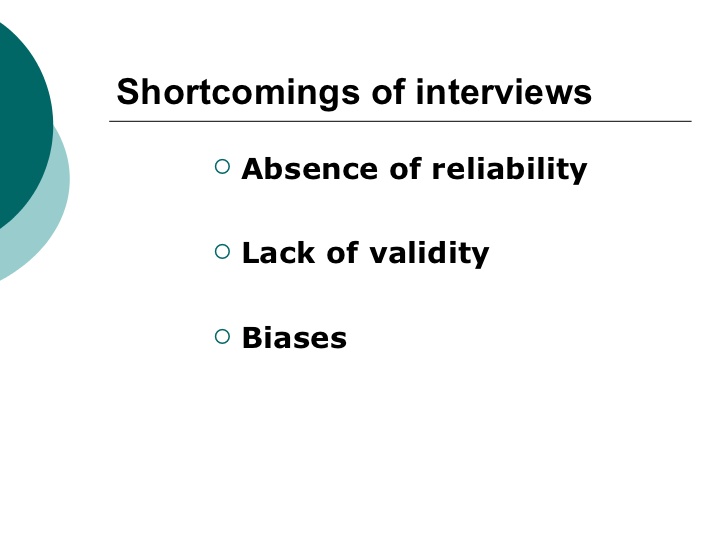 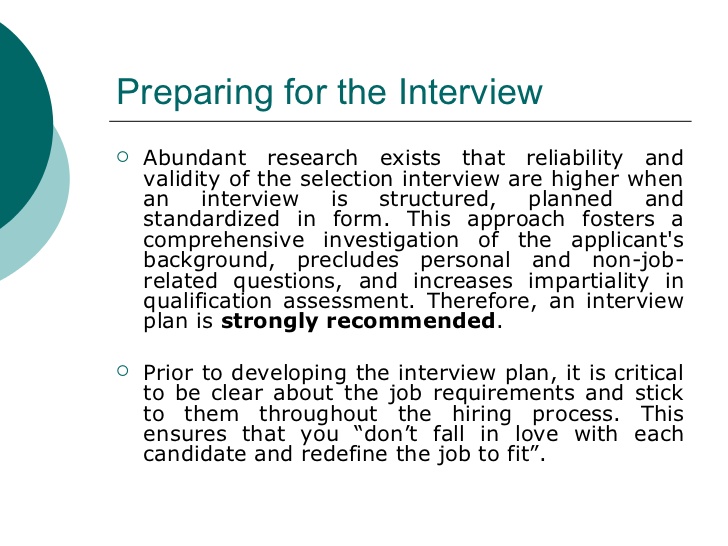 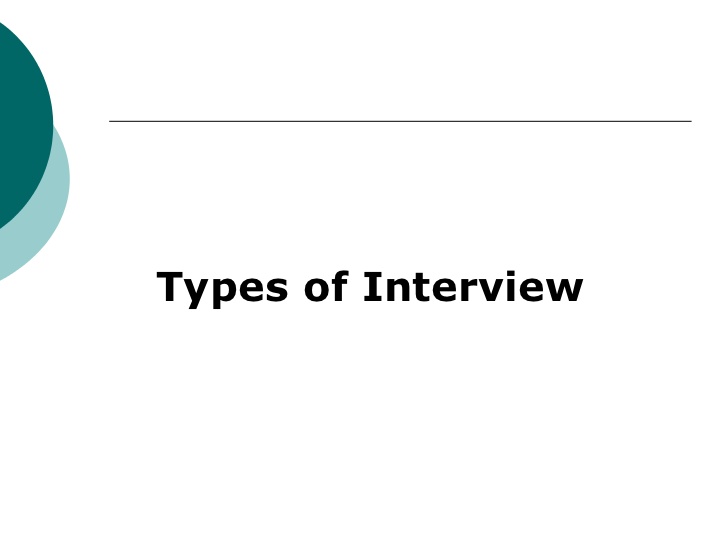 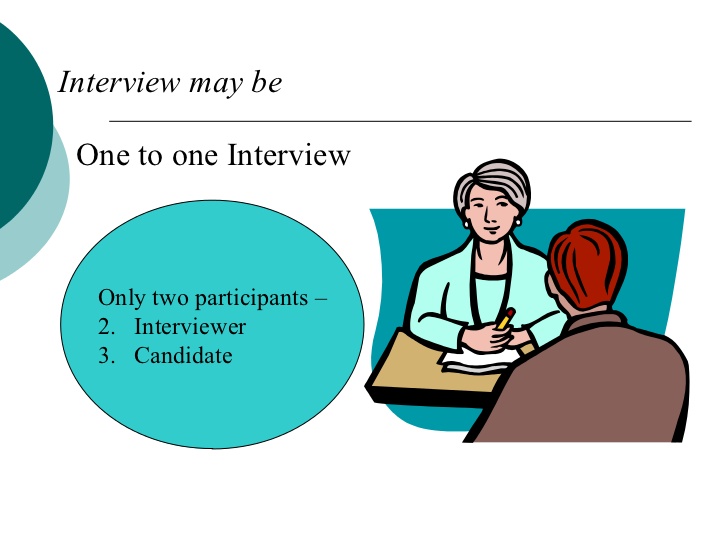 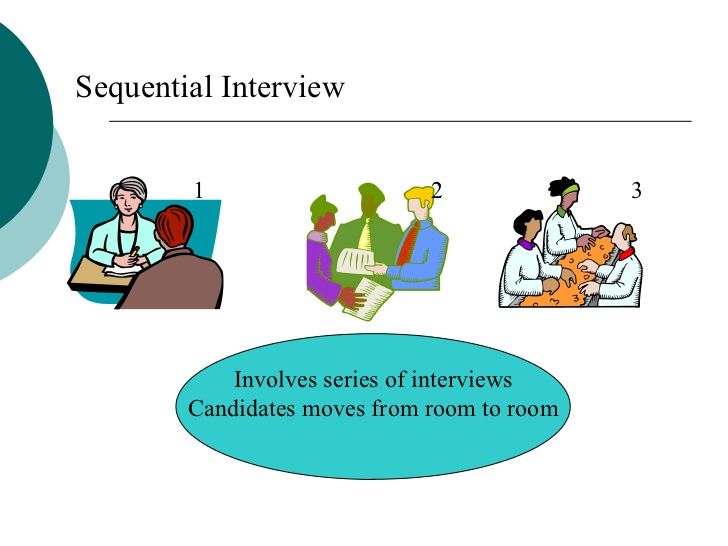 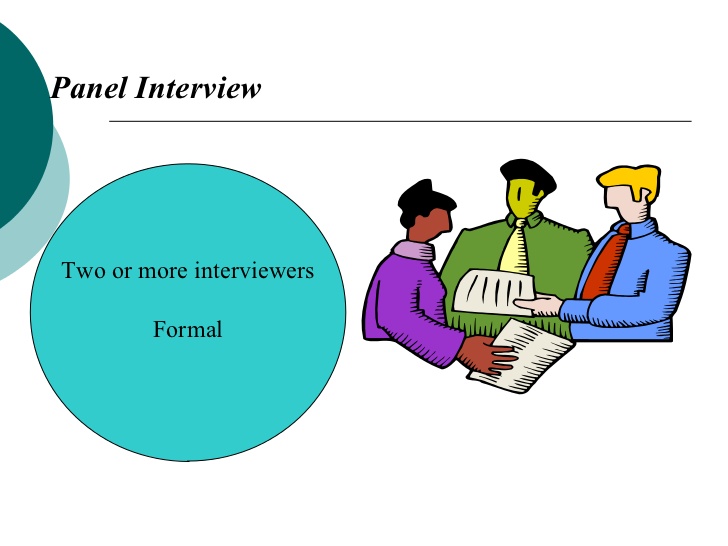 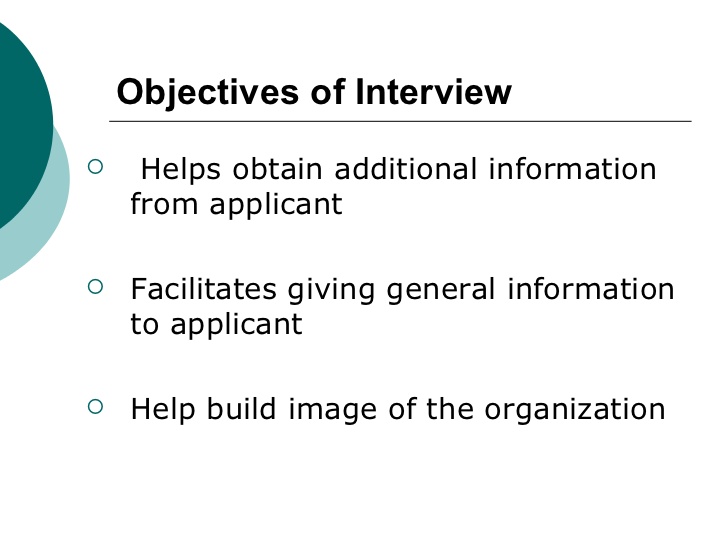 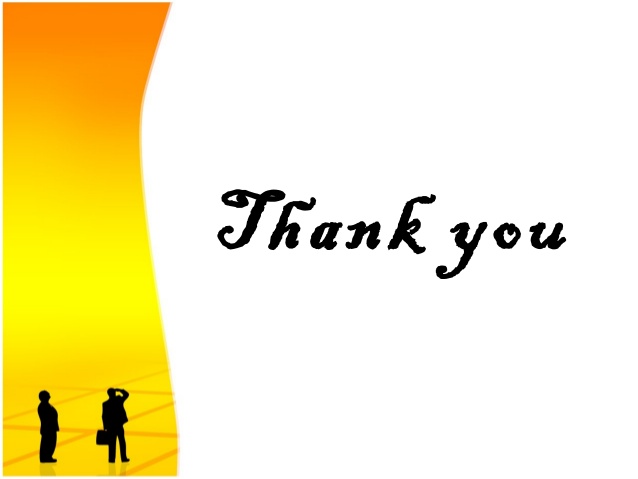